Accessible Procurement Process MapThe integration of accessibility into an ICT procurement process This resource has been developed by Australian Network on Disability’s Procurement Taskforce and distributed with their kind joint permission.
Slide 1
Contents
Slide 3	Process Map overview 
Slide 5	Key task summary
Page 8 	Process flow for pre tender due diligence
Slide 12	Process flow for technology contracts – tenders
Slide 18	Process flow for technology contracts – direct negotiations / renegotiations 
Slide  24 	Example of supplier scoring
Slide 28 	Glossary
Slide 2
[Speaker Notes: Accessible digital meetings

How can you ensure your virtual meetings are inclusive?

We follow these practices for accessible digital meetings. Some are actions as part of pre-meeting set up but we share so that you can keep this in mind for future meetings you might hold.]
Process Map overview
Purpose
This document explains how the use of the Technology Accessibility Selection Tool, developed by the Taskforce, can be used to remove the key perceived issues when including accessibility requirements into scope.

Key perceived issues during a procurement activity are;
What questions to ask,
How to evaluate the answers (without needing an accessibility subject matter expert),
How to easily contractualise the supplier’s response.

Approach
In addition to the development of the Technology Accessibility Selection Tool, key tasks, responsibilities and detailed process flows have been documented to provide guidance during the procurement process.
Slide 3
[Speaker Notes: Accessible digital meetings

How can you ensure your virtual meetings are inclusive?

We follow these practices for accessible digital meetings. Some are actions as part of pre-meeting set up but we share so that you can keep this in mind for future meetings you might hold.]
Process Map overview continued
Scope
The approach and Technology Accessibility Selection Tool has been developed to assist in the purchasing of technology goods and services.

Processes have been developed for both tender and contract renewal activities.

The approach to renewals supports best practice ESG development i.e. first measure, then track progress.
Slide 4
[Speaker Notes: Accessible digital meetings

How can you ensure your virtual meetings are inclusive?

We follow these practices for accessible digital meetings. Some are actions as part of pre-meeting set up but we share so that you can keep this in mind for future meetings you might hold.]
Procurement process – key task summary
Slide 5
Key task summary
A procurement process will normally consist of four steps.
Slide 6
Key task summary
Slide 7
Accessible procurement process flow for pre-tender due diligence
Slide 8
Pre-tender due diligence
Pre tender due diligence should be done to help determine which suppliers to invite to a tender.

The accessibility of the supplier’s goods or services should be one of the considerations on which suppliers to invite, however, determining this is not always easy.
Slide 9
Pre-tender due diligence
The following are two approaches that can be used to get a broad understanding of the accessibility of a supplier’s goods and/or services;

Some suppliers have published a Voluntary Product Accessibility Template (VPAT) which can be useful. 
While this can provide good insight VPATs can be complex to interpret and may not apply to the specific good or service you are looking to purchase.
OZeWAI are in the process of developing a database of reviewed VPATs that will greatly assist in this interpretation. Test usability with assistive technology users e.g., makeitfable.com. The link will be included once this database is live.
Slide 10
Pre-tender due diligence
2. An alternative approach is to make a supplier’s participation in a tender conditional on their confirmation that their products and/or services apply with your organization’s Accessibility Policy/Standards.

This approach, however, requires an organization to have a publishable Policy/ set of standards that are easy for a supplier to assess themselves on.
If your organisation does not have a set of standards publicly available, then an alternative could be to send out the questions included in the Technology Accessibility Selection Tool pre-tender.
Slide 11
Accessible procurement process flow for technology contracts – tenders
Slide 12
Technology contracts - tenders
For a procurement tender the following workflows provide the steps to define the accessibility evaluation criteria and evaluate supplier’s responses.
Slide 13
Tender Process1. Scope Definition: Pre Tender Release
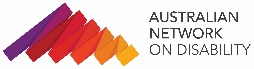 Contract Owner
1. Is there a user interface (for employees or customers) included or developed through what is being purchased?
No. Stop: No need to include accessibility questions
2. Yes. Determine the type(s) of goods or services being purchased i.e. Software, Hardware, Web/ External Hosting, Labour.
6. Agree the total evaluation score that should be weighting given to the accessibility question responses (as a total)
7. Agree if a minimum score is to be set for any accessibility questions, and confirm that  if this score is not met then this disqualifies the supplier.
>> Refer to any Policy guidance
8. Agree if the cost to remediate for any “Other” responses  will be included in the pricing evaluation.
3. Review the accessibility questions for the type(s) of good or services being purchased.
4. Are all accessibility questions relevant to the scope of what is being purchased?
5.a. No. Remove non relevant questions
Sponsor
5.b. Unsure. Discuss with Sponsor. The Accessibility policy manager or your organisation’s Accessibility lead may also be called on here.
Procurement
9. Include accessibility weighting in the over all tender scoring matrix.
5.c. Yes. Include applicable accessibility questions and evaluation methodology in the tender response document (use the Accessibility Selection Tool)
10. Note in the tender doc which questions must have a positive response i.e. Yes or Other. 
Release Tender.
Move to Scope Clarification: Post Tender Release.
14
Tool
Policy
Policy
Tool
Tender Process2. Scope Clarification: Post tender release
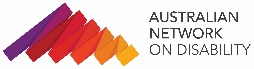 Procurement
1. Set up a Q&A session for suppliers (~45min) on the accessibility questions. It is suggested all suppliers are invited to the one session.
Contract Owner
2. Provide a brief overview on why accessibility is important in regard to this tender. Your company may also have content to present on why accessibility is important to the company.
3. Explain the scoring mechanism –specifically the “Other” section and how if the solution currently has accessibility gaps then it is strongly encouraged to use the other section to commit to closing those gaps.
4. If it has been agreed that a “no” to any question or if there is a minimum score which will result in disqualification then this should be mentioned.
5. Any specialist accessibility questions that can not be answered should be noted and a response sent to all suppliers once an answer is received from your organisation’s Accessibility Lead. Move to Evaluation Process.
15
Tender Process3. Evaluation
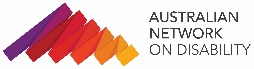 Procurement
1. Did any suppliers respond “No”, or score below a pre-agreed minimum score for any question?
7. Yes. The supplier is removed from the tender process.
2a. Yes. Was it agreed before the tender release that a “no”, or score below the minimum score would disqualify a supplier?
2b. No. If a supplier has responded “Other” is the remediation, including costs and effort clear?
3a. No. Seek clarification from the supplier before finalizing their score.
4. If supplier cannot clarify e.g. when the release including the fix will occur then the supplier’s response should be revised down i.e. select an “Other” category which appropriately reflects what is certain about remediation effort. Note that in some cases this may mean the supplier response is now evaluated as a “No”.
5. After clarification are all responses where a mandatory “Yes” or “Other” is required now a “Yes” or “Other”?
6a. No. Go back to step 1.
3b. Yes. Include finalized responses in the pre agreed tender scoring matrix.
End: Move to Contracting process.
Contract Owner
8. Sponsor should be advised. Continue evaluating other suppliers.
16
Tender Process4. Contracting
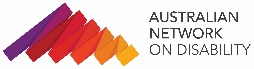 Procurement
Include the supplier tender response to the accessibility questions into contracts Accessibility Schedule.
 It is suggested that the main body of the contract contains a clause that commits the supplier to delivering a product or service that meets the level of accessibility noted in their tender response. 
 The table of questions and supplier’s tender response (including any clarifications e.g. cost) can then be pasted into an Accessibility Schedule.
2. Does the supplier accept the concept of having clauses to hold the supplier to their specific commitment(s)?
3a. Yes. Does the supplier accept wording of clause(s).
5b. No. Rework language with supplier.
6. Can a compromise be agreed that maintains the intent of the of the commitment to an accessible product (as specifically noted in the supplier’s responses to the accessible questions)?
4a. Yes. Include clauses. End
Unsure.
Contract Owner
4b. No. Escalate to Accessibility Policy Owner
7. Policy Owner accepts supplier position?
Sponsor
8. No. Policy Owner and Sponsor to resolve e.g. raise a formal step out from the organisation’s accessibility policy or standard(s), or have an executive to executive conversation between the company and supplier in regard to the supplier’s commitment to accessibility.
17
Accessible procurement process flow for technology contracts – direct negotiations/renegotiations
Slide 18
Technology contracts – direct negotiations / renegotiations
For a procurement direct negotiations i.e. with a single supplier (including contract renewals) the following workflows provide the steps to define the accessibility evaluation criteria and evaluate supplier’s responses.

Direct negotiation often occurs when a product or service is already in an organisation i.e. the discussions are around a contract renewal. In this case the focus is understanding the current accessibility of the product or service and formalizing this (assuming this is not already formally known).

It is rare that an organisation will have the leverage in these cases to force the supplier to make large changes in their product or service before a new contract is signed, however, creating a formal baseline and gaining any commitment from the supplier to improve is a strong step forward.
 
If the product or service is significantly deficient then this process can create visibility in the organisation which in turn can be useful input into strategic lifecycle planning for the product or service i.e. if alternatives could/ should be looked for in the medium to long term.
Slide 19
Direct Negotiations/ Contract Renewals
1. Pre supplier notification
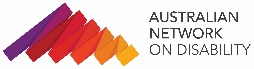 Contract Owner
1. Is there a user interface (for employees or customers) included or developed through what is being purchased?
No. Stop: No need to include accessibility questions
2. Yes. Determine the type(s) of goods or services being purchased i.e. Software, Hardware, Web/ External Hosting, Labour.
3. Review the accessibility questions for the type(s) of good or services being purchased.
4. Are all accessibility questions relevant to the scope of what is being purchased?
5.a. No. Advise Procurement to remove the non relevant questions from the document to be sent to the supplier.
Sponsor
5.b. Unsure. Discuss with Sponsor. The Accessibility policy manager or your organisation’s Accessibility SME may also be called on here.
Procurement
6. Send all applicable accessibly questions to the supplier (using the Accessibility Selection Tool) and advise that the status of the supplier’s product or service is required as part of the contracting process.
20
Tool
Tool
Policy
Tool
Direct Negotiations/ Contract Renewals2. Scope Clarification
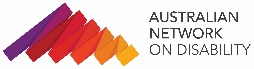 Procurement
1. Set up a Q&A session for the supplier (~45min) on the accessibility questions.
Contract Owner
2. Provide a brief overview on why accessibility is important in regard to this tender. Your company may also have content to present on why accessibility is important to the company.
3. Explain the evaluation mechanism –specifically the “Other” section and how if the solution currently has accessibility gaps then it is strongly encouraged to use the other section to commit to closing those gaps.
4. If it has been agreed that a “no” to any question will be in conflict with your company standards or policies then this should be mentioned.
5. Any specialist accessibility questions that can not be answered should be noted and a response sent to all suppliers once an answer is received from your organisation’s Accessibility Lead. Move to Evaluation Process.
21
Direct Negotiations/ Contract Renewals3. Evaluation
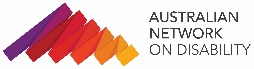 Procurement
1. Did the supplier respond “No”, or score below a pre-agreed i.e. set at a policy level minimum score for any question?
2b. No. If a supplier has responded “Other” is the remediation, including costs and effort clear?
3a. No. Seek clarification from the supplier before finalizing their score.
4. If supplier cannot clarify e.g. when the release including the fix will occur then the supplier’s response should be revised down i.e. select an “Other” category which appropriately reflects what is certain about remediation effort. Note that in some cases this may mean the supplier response is now evaluated as a “No”.
5. After clarification are all responses where a mandatory “Yes” or “Other” is required now a “Yes” or “Other”?
6a. No. Go back to step 1.
6b. Yes. Record the supplier’s finalized responses in the Accessibility Selection Tool
End: Move to Contracting process.
2a. Yes. The Contract Owner should contact the organisation’s Accessibility Lead or Accessibility Policy Owner to discuss a solution e.g. raise a formal step out from the company’s accessibility policy or standard(s), or have executive to executive conversation between the company and supplier in regard to the suppliers commitment to accessibility.
Contract Owner
22
Tool
Direct Negotiations/ Contract Renewals4. Contracting
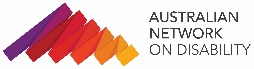 Procurement
Ideally include the supplier tender response to the accessibility questions into an Accessibility Schedule in the contract. Noting that for renewals this may be particularly difficult to get agreement on and a “fail fast” approach is often the most appropriate.
2. It is suggested that the main body of the contract contains a clause that commits the supplier to delivering a product or service that meets the level of accessibility noted when they returned the Accessibility Selection Tool responses. 
 The table of questions and supplier’s response (including any clarifications e.g. cost) can then be pasted into an Accessibility Schedule.
Does the supplier accept the concept of having clauses to hold the supplier to their responses?
4b. No. Rework language with supplier.
3a. Yes. Does the supplier accept wording of the clause(s).
5. Can a compromise be agreed that maintains the intent of the clause(s)?
4. Yes. Include clauses. End
7a. Yes. Contractualise agreed approach. End
Contract Owner
3b. No. Escalate to Accessibility Policy Owner
6. Policy Owner accepts supplier position?
Sponsor
7b. No. Policy Owner and Sponsor to resolve, with the most likely scenario being that the non compliance is documented, and any resolution is worked through at a later date as part of ongoing strategy for this good or service.
23
Policy
Example of supplier scoring
Slide 24
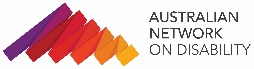 Example of Supplier Scoring
Below provides a worked example of what a response from a supplier should look like. This example includes 6 out of the total 14 questions that would be asked when evaluating software.

The supplier has provided their answers by marking their response for each question in the scoring template, provided explanatory notes in column L, and have added the appropriate score for each question in the Score column (column M).


Further details for each questions scoring are on the next page.
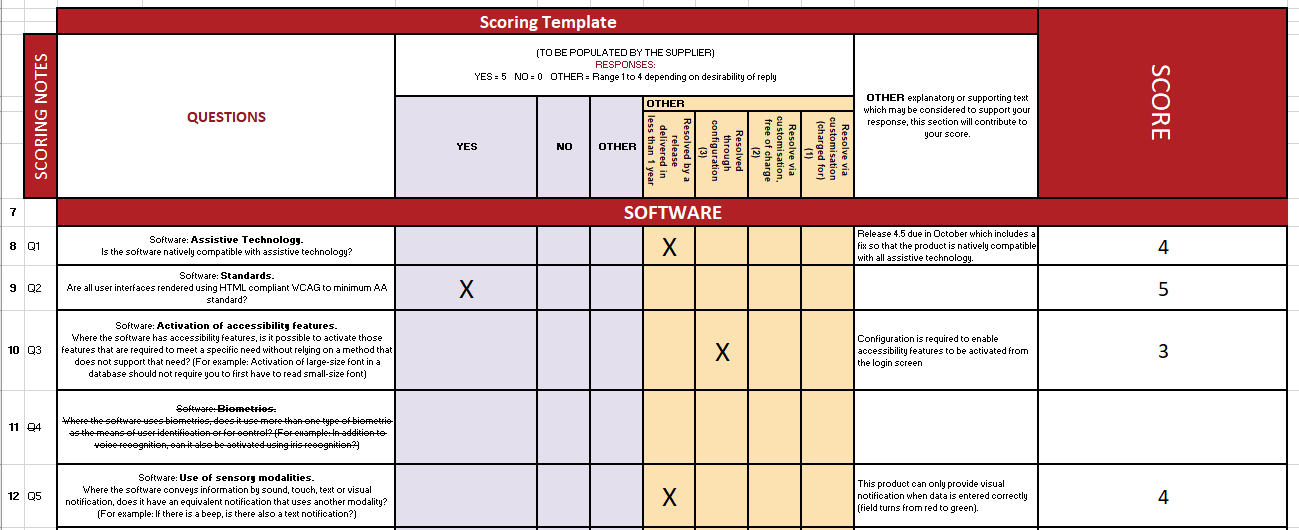 25
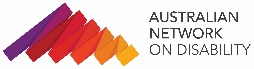 Worked Example for Supplier Scoring
Question 1 (row 8 of the table) 
The supplier has marked their product as Other, Resolved By A Release Delivered In Less Than 1 year. As articulated in the evaluation template this type of response attracts a score of 4 marks.
A score in this category indicates that while the product is currently lacking the supplier is committing to remediating the issue for free as part of a standard product improvement. 
Including features as standard (sometimes called native) is often more desirable than configuration as future changes to the product are likely to retain these features, and they are less likely to be over-written.
Further detail is provided by the supplier in the explanatory notes section, column L.

Question 2 (row 9) 
The supplier has answered Yes to the question and so attracts the full 5 marks.

Question 3 (row 10) 
The supplier has responded that configuration is needed to achieve the scope requirement. This evaluation criteria shows the supplier that this response gets 3 marks. 
In this case it would be worth clarifying with the supplier what and how to do the configuration. Specifically it is good to know if a subject matter expert in the product is required to do it, or if it is a simple task.
26
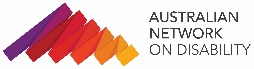 Worked Example for Supplier Scoring
Question 4 (row 11) is shown for demonstration only. This question would not be sent to the supplier as, in this example, it was determined to not be relevant to scope as the solution did not need biometrics.  

Question 5 (row 11) 
The supplier has responded No, their product does not provide this functionality. As such the supplier will score no marks for this question.
It should be checked as to if this functionality was set as a mandatory requirement (during the step 1. Pre Supplier Notification), if it is then the workflow should be followed to address this issue i.e. be resolved between Contract Owner and Policy Owner.

Question 6 (row 12)
The supplier has answered Yes to the question and so has given themselves the full 5 marks, however, they have indicated in the notes section (column L) that there are caveats where accessibility is not provided.
This score should be reevaluated and changed, if appropriate i.e. the supplier’s self score it not final.
In this case the organisation’s evaluation team need to decide if the response is required to apply to the whole product, or if partial coverage is acceptable. 
It is possible that in this case the evaluation team would seek the guidance of the organisation’s Accessibility Lead.
27
Glossary
Slide 28
Slide 29